English grade 6
Chapter 3 My Body
Unit 4 Body Functions
What can your body do?
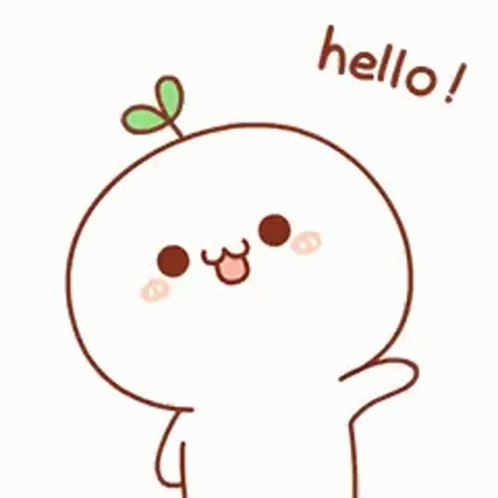 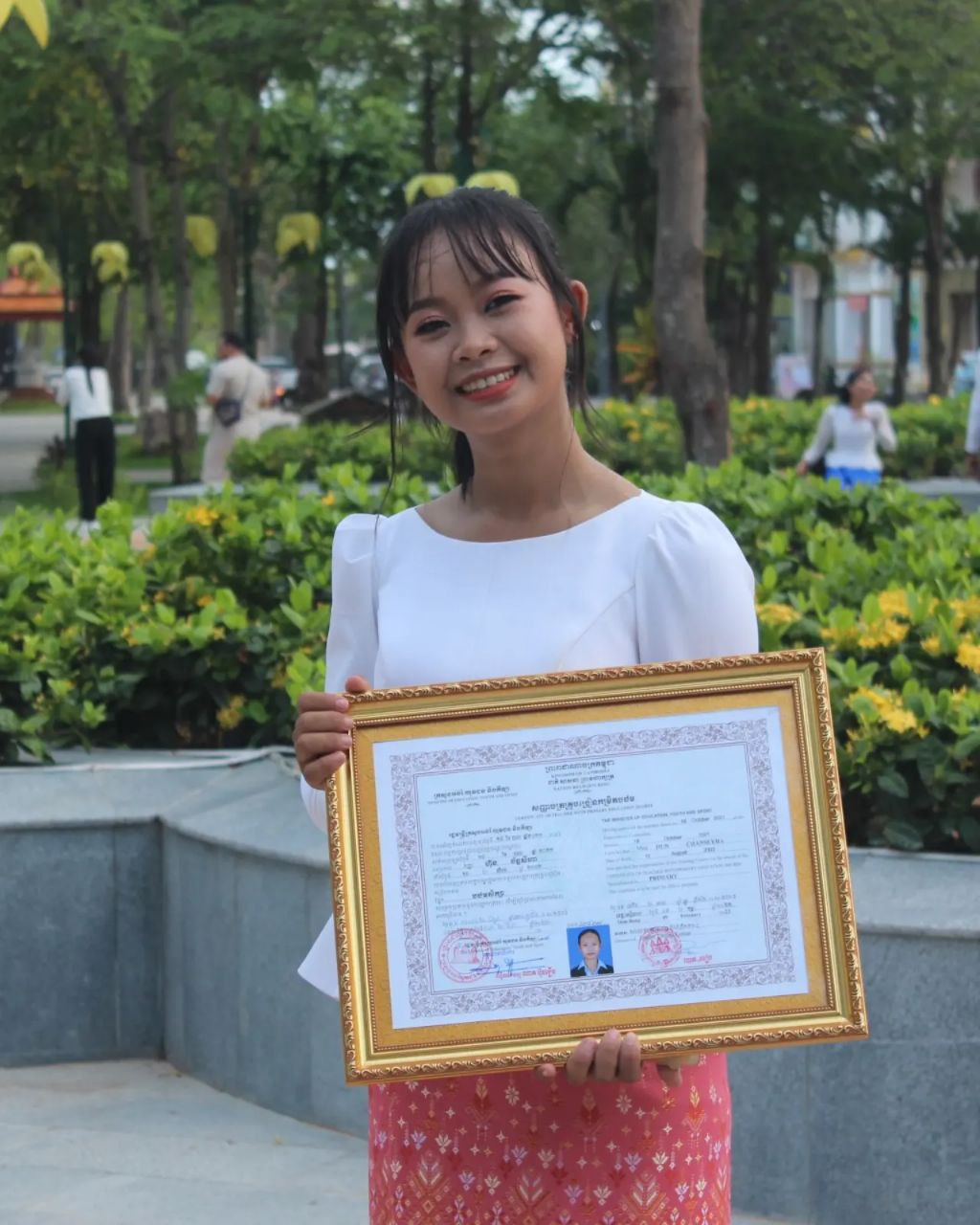 Hear
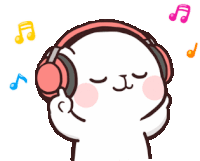 ស្ដាប់ឮ
Smell
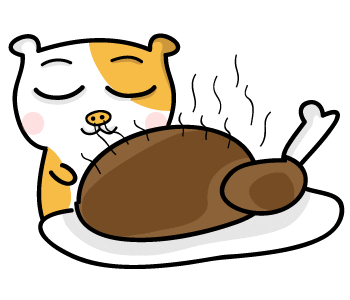 ហិតក្លិន
See
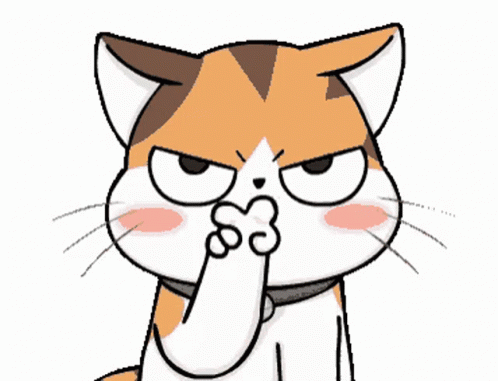 មើលឃើញ
Listen and repeat
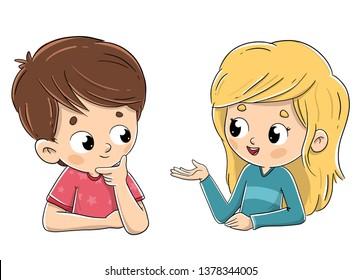 What can your eyes do?
តើភ្នែកអ្នកអាចធ្វើអ្វីបាន?
Listen and repeat
My eyes can see.
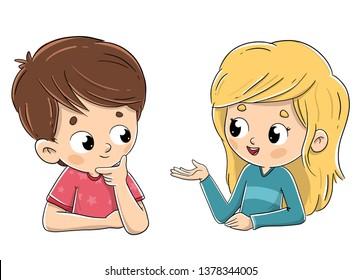 ភ្នែករបស់ខ្ញុំអាចមើលឃើញ។
Pair work
What can your eyes do?
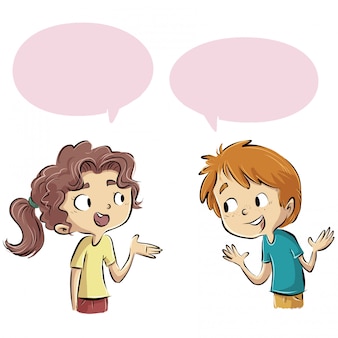 My eyes can see.
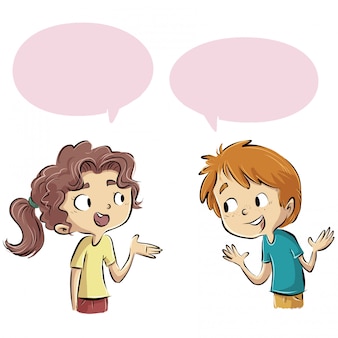 Group work	Mouth-eyes-legs-ears-nose-hand
		Eat-see-run-hear-smell-write
1
What can your eyes do?
My ……… can ……….
What can your …… do?
4
My eyes can see.
What can your …… do?
2
My ……… can ……….
What can your …… do?
3
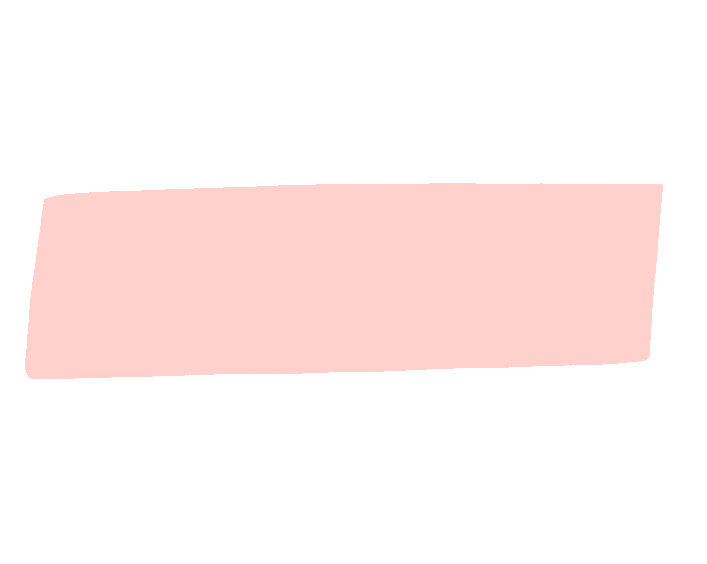 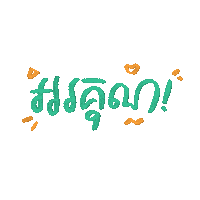 By Hun chanseyha